Лекція 5
Критерії, за якими оцінюється ступінь ризику від провадження господарської діяльності, пов’язаної з використанням та охороною земель, і визначається періодичність здійснення планових заходів державного нагляду (контролю)
ПЛАН
Критерії за якими оцінюється ступінь ризику від провадження господарської діяльності, пов’язаної з використанням та охороною земель.
Ризики настання негативних наслідків від провадження господарської діяльності, пов’язаної з використанням та охороною земель.
Визначення ступеня ризику на основі нарахування балів за всіма критеріями.
Планові заходи державного нагляду (контролю) за проведенням суб’єктами господарювання господарської діяльності, пов’язаної з використанням та охороною земель
Критерії за якими оцінюється ступінь ризику від провадження господарської діяльності, пов’язаної з використанням та охороною земель
Критерії за якими оцінюється ступінь ризику від провадження господарської діяльності, пов’язаної з використанням та охороною земель
Критерії за якими оцінюється ступінь ризику від провадження господарської діяльності, пов’язаної з використанням та охороною земель
Критерії за якими оцінюється ступінь ризику від провадження господарської діяльності, пов’язаної з використанням та охороною земель
Критерії за якими оцінюється ступінь ризику від провадження господарської діяльності, пов’язаної з використанням та охороною земель
Критерії за якими оцінюється ступінь ризику від провадження господарської діяльності, пов’язаної з використанням та охороною земель
Вичерпний перелік критеріїв, за якими оцінюється ступінь ризику від провадження господарської діяльності, пов’язаної з використанням та охороною земель, їх показники та кількість балів за кожним показником (1)
[Speaker Notes: https://decentralization.ua/news/16538

Станом на кінець квітня 2023 року 24 місцеві ради отримали такі повноваження і в них призначено 41 інспектора з державного контролю за використанням та охороною земель.
Лідерами з отримання зазначених повноважень є Дніпропетровська та Полтавська області, в яких, відповідно, 5 та 4 місцеві ради набули у встановленому законом порядку право здійснювати державний контроль за використанням та охороною земель, в яких  призначено найбільшу кількість інспекторів – 12 та 9 відповідно.]
Вичерпний перелік критеріїв, за якими оцінюється ступінь ризику від провадження господарської діяльності, пов’язаної з використанням та охороною земель, їх показники та кількість балів за кожним показником (2)
[Speaker Notes: https://decentralization.ua/news/16538

Станом на кінець квітня 2023 року 24 місцеві ради отримали такі повноваження і в них призначено 41 інспектора з державного контролю за використанням та охороною земель.
Лідерами з отримання зазначених повноважень є Дніпропетровська та Полтавська області, в яких, відповідно, 5 та 4 місцеві ради набули у встановленому законом порядку право здійснювати державний контроль за використанням та охороною земель, в яких  призначено найбільшу кількість інспекторів – 12 та 9 відповідно.]
Вичерпний перелік критеріїв, за якими оцінюється ступінь ризику від провадження господарської діяльності, пов’язаної з використанням та охороною земель, їх показники та кількість балів за кожним показником (3)
[Speaker Notes: https://decentralization.ua/news/16538

Станом на кінець квітня 2023 року 24 місцеві ради отримали такі повноваження і в них призначено 41 інспектора з державного контролю за використанням та охороною земель.
Лідерами з отримання зазначених повноважень є Дніпропетровська та Полтавська області, в яких, відповідно, 5 та 4 місцеві ради набули у встановленому законом порядку право здійснювати державний контроль за використанням та охороною земель, в яких  призначено найбільшу кількість інспекторів – 12 та 9 відповідно.]
Вичерпний перелік критеріїв, за якими оцінюється ступінь ризику від провадження господарської діяльності, пов’язаної з використанням та охороною земель, їх показники та кількість балів за кожним показником (4)
[Speaker Notes: https://decentralization.ua/news/16538

Станом на кінець квітня 2023 року 24 місцеві ради отримали такі повноваження і в них призначено 41 інспектора з державного контролю за використанням та охороною земель.
Лідерами з отримання зазначених повноважень є Дніпропетровська та Полтавська області, в яких, відповідно, 5 та 4 місцеві ради набули у встановленому законом порядку право здійснювати державний контроль за використанням та охороною земель, в яких  призначено найбільшу кількість інспекторів – 12 та 9 відповідно.]
Ризики настання негативних наслідків від провадження господарської діяльності, пов’язаної з використанням та охороною земель (1)
[Speaker Notes: https://decentralization.ua/news/16538

Станом на кінець квітня 2023 року 24 місцеві ради отримали такі повноваження і в них призначено 41 інспектора з державного контролю за використанням та охороною земель.
Лідерами з отримання зазначених повноважень є Дніпропетровська та Полтавська області, в яких, відповідно, 5 та 4 місцеві ради набули у встановленому законом порядку право здійснювати державний контроль за використанням та охороною земель, в яких  призначено найбільшу кількість інспекторів – 12 та 9 відповідно.]
Ризики настання негативних наслідків від провадження господарської діяльності, пов’язаної з використанням та охороною земель (2)
[Speaker Notes: https://decentralization.ua/news/16538

Станом на кінець квітня 2023 року 24 місцеві ради отримали такі повноваження і в них призначено 41 інспектора з державного контролю за використанням та охороною земель.
Лідерами з отримання зазначених повноважень є Дніпропетровська та Полтавська області, в яких, відповідно, 5 та 4 місцеві ради набули у встановленому законом порядку право здійснювати державний контроль за використанням та охороною земель, в яких  призначено найбільшу кількість інспекторів – 12 та 9 відповідно.]
Ризики настання негативних наслідків від провадження господарської діяльності, пов’язаної з використанням та охороною земель (3)
[Speaker Notes: https://decentralization.ua/news/16538

Станом на кінець квітня 2023 року 24 місцеві ради отримали такі повноваження і в них призначено 41 інспектора з державного контролю за використанням та охороною земель.
Лідерами з отримання зазначених повноважень є Дніпропетровська та Полтавська області, в яких, відповідно, 5 та 4 місцеві ради набули у встановленому законом порядку право здійснювати державний контроль за використанням та охороною земель, в яких  призначено найбільшу кількість інспекторів – 12 та 9 відповідно.]
Ризики настання негативних наслідків від провадження господарської діяльності, пов’язаної з використанням та охороною земель (4)
[Speaker Notes: https://decentralization.ua/news/16538

Станом на кінець квітня 2023 року 24 місцеві ради отримали такі повноваження і в них призначено 41 інспектора з державного контролю за використанням та охороною земель.
Лідерами з отримання зазначених повноважень є Дніпропетровська та Полтавська області, в яких, відповідно, 5 та 4 місцеві ради набули у встановленому законом порядку право здійснювати державний контроль за використанням та охороною земель, в яких  призначено найбільшу кількість інспекторів – 12 та 9 відповідно.]
Ризики настання негативних наслідків від провадження господарської діяльності, пов’язаної з використанням та охороною земель (5)
https://zakon.rada.gov.ua/laws/show/801-2018-%D0%BF#Text
[Speaker Notes: https://decentralization.ua/news/16538

Станом на кінець квітня 2023 року 24 місцеві ради отримали такі повноваження і в них призначено 41 інспектора з державного контролю за використанням та охороною земель.
Лідерами з отримання зазначених повноважень є Дніпропетровська та Полтавська області, в яких, відповідно, 5 та 4 місцеві ради набули у встановленому законом порядку право здійснювати державний контроль за використанням та охороною земель, в яких  призначено найбільшу кількість інспекторів – 12 та 9 відповідно.]
Визначення ступеня ризику на основі нарахування балів за всіма критеріями
З урахуванням значення прийнятного ризику всі суб’єкти господарювання, що підлягають нагляду (контролю), належать до одного з трьох ступенів ризику: високий, середній або незначний.

Залежно від ступеня ризику орган державного нагляду (контролю) визначає перелік питань для здійснення планових заходів, що затверджується наказом такого органу.

Віднесення суб’єкта господарювання до високого, середнього або незначного ступеня ризику здійснюється з урахуванням суми балів, нарахованих за всіма критеріями
Визначення ступеня ризику на основі нарахування балів за всіма критеріями
Планові заходи державного нагляду (контролю) за проведенням суб’єктами господарювання господарської діяльності, пов’язаної з використанням та охороною земель
Планові заходи державного нагляду (контролю) за проведенням суб’єктами господарювання господарської діяльності, пов’язаної з використанням та охороною земель
Планові заходи державного нагляду (контролю) за проведенням суб’єктами господарювання господарської діяльності, пов’язаної з використанням та охороною земель
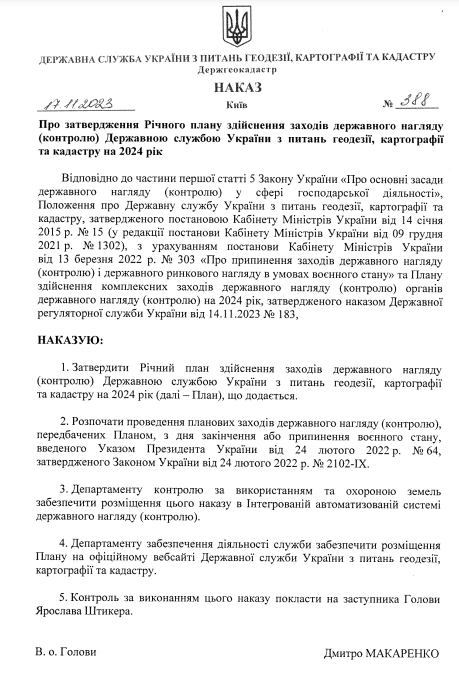 Держгеокадастр наказом від 17.11.2023 № 388 затвердив Річний план здійснення заходів державного нагляду (контролю) Державною службою України з питань геодезії, картографії та кадастру на 2024 рік
Згідно з наказом проведення планових заходів державного нагляду (контролю), передбачених Планом, розпочнеться з дня закінчення або припинення воєнного стану, запровадженого Указом Президента від 24.02.2022 № 64, який затверджено Законом від 24.02.2022 №2102-IX.
https://land.gov.ua/wp-content/uploads/2023/11/nakaz-388-vid-17.11.2023.pdf
https://news.dtkt.ua/law/inspections/87340-derzgeokadastr-zatverdiv-plan-perevirok-na-2024-rik
Нормативно-правові акти, дотримання яких перевіряється під час здійснення заходів державного нагляду (контролю) у сфері державного контролю за використанням та охороною земель
Земельний кодекс України від 25 жовтня 2001 року № 2768-III;
Закон України від 06 жовтня 1998 року № 161-XIV “Про оренду землі”;
Закон України від 22 травня 2003 року № 858-IV “Про землеустрій”;
Закон України від 19 червня 2003 року № 962-IV “Про охорону земель”;
Закон України від 19 червня 2003 року № 963-IV “Про державний контроль за використанням та охороною земель”;
Постанова Кабінету Міністрів України від 17 листопада 1997 року № 1279 “Про розміри та Порядок визначення втрат сільськогосподарського і лісогосподарського виробництва, які підлягають відшкодуванню”;
Закон України від 05 квітня 2007 року  № 877-V “Про основні засади державного нагляду (контролю) у сфері господарської діяльності”;
Постанова Кабінету Міністрів України від 3 жовтня 2018 р. № 801 “Про затвердження критеріїв, за якими оцінюється ступінь ризику від провадження господарської діяльності, пов’язаної з використанням та охороною земель, і визначається періодичність здійснення планових заходів державного нагляду (контролю) Державною службою з питань геодезії, картографії та кадастру та виконавчими органами сільських, селищних, міських рад”;
Наказ Міністерства аграрної політики та продовольства України від 04 вересня 2023 року № 1625 «Про затвердження уніфікованої форми акта, що складається за результатами проведення планового (позапланового) заходу державного нагляду (контролю) щодо дотримання суб’єктом господарювання вимог законодавства у сфері використання та охорони земель, та інших форм розпорядчих документів», зареєстрований в Міністерстві юстиції України 12 жовтня 2023 року за № 1787/40843.
Уніфікована форма акта, що складається за результатами проведення заходів державного нагляду (контролю) у сфері використання та охорони земель
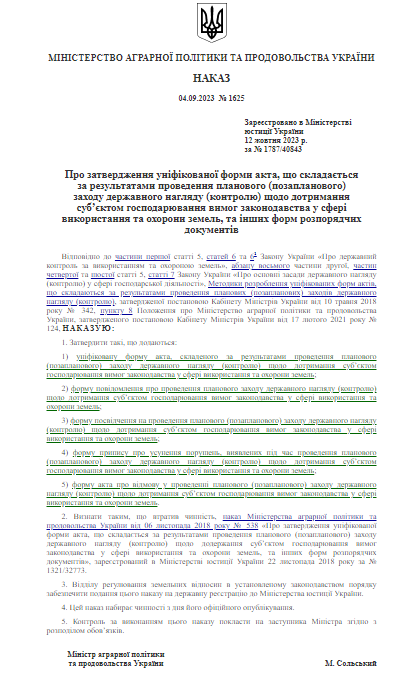 Відповідно до законодавства виконавчі органи сільських, селищних, міських рад можуть здійснювати державний контроль за використанням та охороною земель у разі прийняття відповідною радою рішення про здійснення такого контролю. Обов’язковою умовою для реалізації таких повноважень є затвердження уніфікованих форм актів.

З набранням чинності наказу Міністерства аграрної політики та продовольства України від 04 вересня 2023 року № 1625 виконавчі органи сільських, селищних, міських рад отримали необхідний інструмент для реалізації законодавчо визначених повноважень зі здійснення планових (позапланових) заходів державного нагляду (контролю) щодо дотримання вимог законодавства суб’єктами господарювання у сфері використання та охорони земель.

Пунктом 1 Постанови Кабінету Міністрів України від 13 березня 2022 р. № 303 «Про припинення заходів державного нагляду (контролю) і державного ринкового нагляду в умовах воєнного стану» припинено проведення планових та позапланових заходів державного нагляду (контролю) і державного ринкового нагляду на період воєнного стану.
https://land.gov.ua/zatverdzheno-novu-unifikovanu-formu-akta-shho-skladayetsya-za-rezultatamy-provedennya-zahodiv-derzhavnogo-naglyadu-kontrolyu-u-sferi-vykorystannya-ta-ohorony-zemel/
https://zakon.rada.gov.ua/laws/show/z1787-23#Text
Рекомендована література
Земельний кодекс України від 25.10.2001 № 2768-III. URL: https://zakon.rada.gov.ua/laws/show/2768-14#Text 
Закон України «Про державний контроль за використанням та охороною земель» від 19.06.2003 № 963-IV. URL: https://zakon.rada.gov.ua/laws/show/963-15#Text 
Закон України «Про внесення змін до деяких законодавчих актів України щодо вдосконалення системи управління та дерегуляції у сфері земельних відносин» від 28.04.2021 року № 1423-IX (дата набрання чинності 27.05.2021). URL: https://zakon.rada.gov.ua/laws/show/1423-20#Text 
Закон України «Про основні засади державного нагляду (контролю) у сфері господарської діяльності» від 05.04.2007 № 877-V. URL: https://zakon.rada.gov.ua/laws/show/877-16#Text
Постанова Кабінету Міністрів України “Про затвердження критеріїв, за якими оцінюється ступінь ризику від провадження господарської діяльності, пов’язаної з використанням та охороною земель, і визначається періодичність здійснення планових заходів державного нагляду (контролю) Державною службою з питань геодезії, картографії та кадастру та виконавчими органами сільських, селищних, міських рад” від 3 жовтня 2018 р. № 801. URL: https://zakon.rada.gov.ua/laws/show/801-2018-%D0%BF#top 
Наказ Міністерства аграрної політики та продовольства України «Про затвердження уніфікованої форми акта, що складається за результатами проведення планового (позапланового) заходу державного нагляду (контролю) щодо дотримання суб’єктом господарювання вимог законодавства у сфері використання та охорони земель, та інших форм розпорядчих документів» від 04 вересня 2023 року № 1625, зареєстрований в Міністерстві юстиції України 12 жовтня 2023 року за № 1787/40843. URL: https://zakon.rada.gov.ua/laws/show/z1787-23#Text 
Методичні рекомендації здійснення державного контролю за використанням та охороною земель органами місцевого самоврядування. За загальною редакцією Слобожана О. В. Асоціація міст України. Київ, 2022. URL: https://auc.org.ua/sites/default/files/library/met_rek_derzh_kontr_zemelw.pdf
[Speaker Notes: Самоврядний контроль за використанням та охороною земель - Стаття 189. {Статтю 189 виключено на підставі Закону № 1423-IX від 28.04.2021}
https://zakon.rada.gov.ua/laws/show/2768-14#n1768]
Питання для самоконтролю
Чи поширюється дія Закону України «Про основні засади державного нагляду (контролю) у сфері господарської діяльності»  на відносини, пов’язані із здійсненням державного контролю за використанням та охороною земель.
Ким затверджуються критерії, за якими оцінюється ступінь ризику від провадження господарської діяльності та визначається періодичність проведення планових заходів державного нагляду (контролю)?
Назвіть основні критерії, за якими оцінюється ступінь ризику від провадження господарської діяльності, пов’язаної з використанням та охороною земель.
За якою шкалою здійснюється віднесення суб’єкта господарювання до відповідного ступеня ризику від провадження господарської діяльності, пов’язаної з використанням та охороною земель?
Яка періодичність планових заходів державного нагляду (контролю) за проведенням суб’єктами господарювання господарської діяльності, пов’язаної з використанням та охороною земель?
Чи ухвалено уніфіковану форму акта, що складається за результатами проведення планового (позапланового) заходу державного нагляду (контролю) щодо додержання суб’єктом господарювання вимог законодавства у сфері використання та охорони земель?
Дякую за увагу